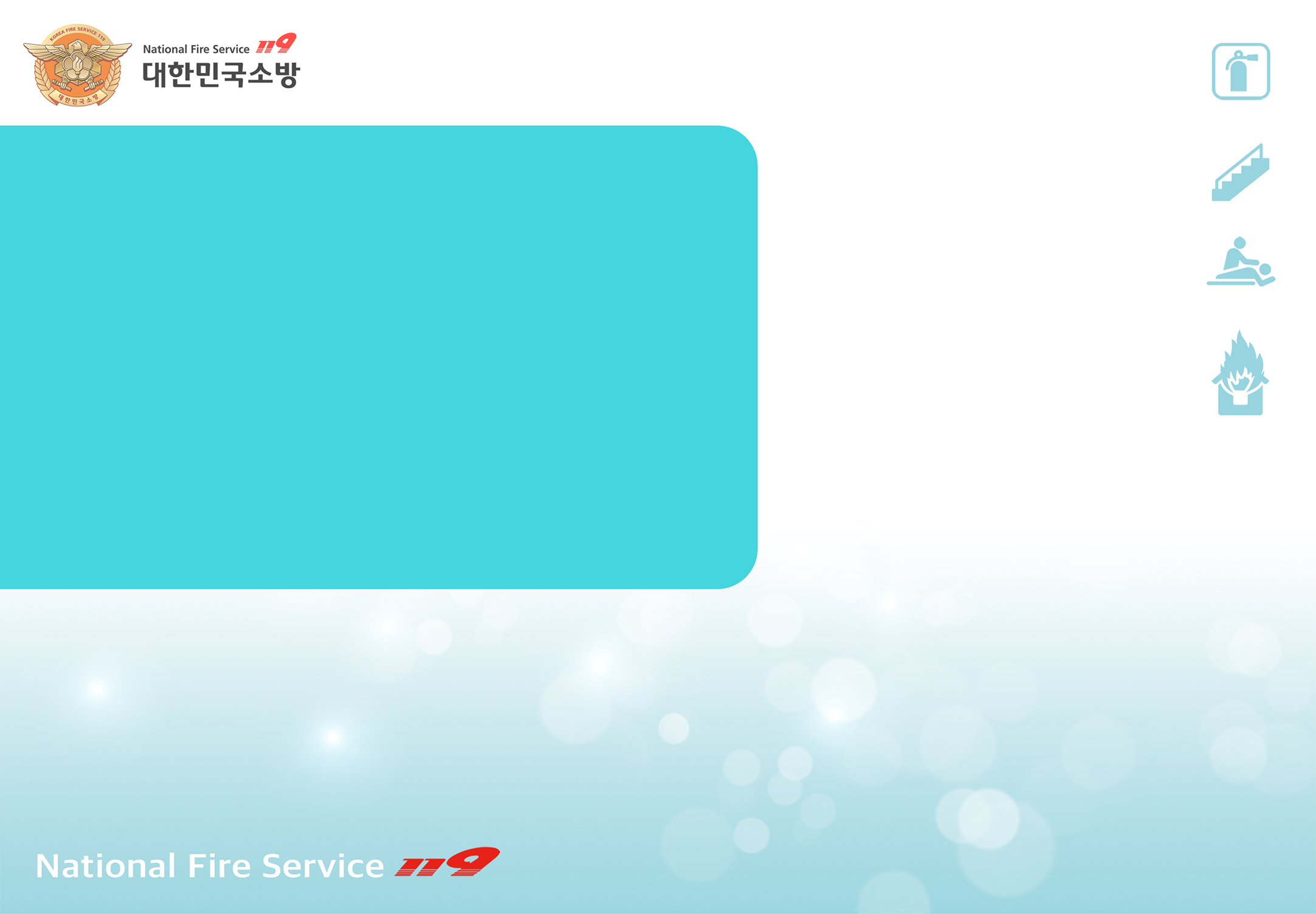 [ ตอน .5 ]
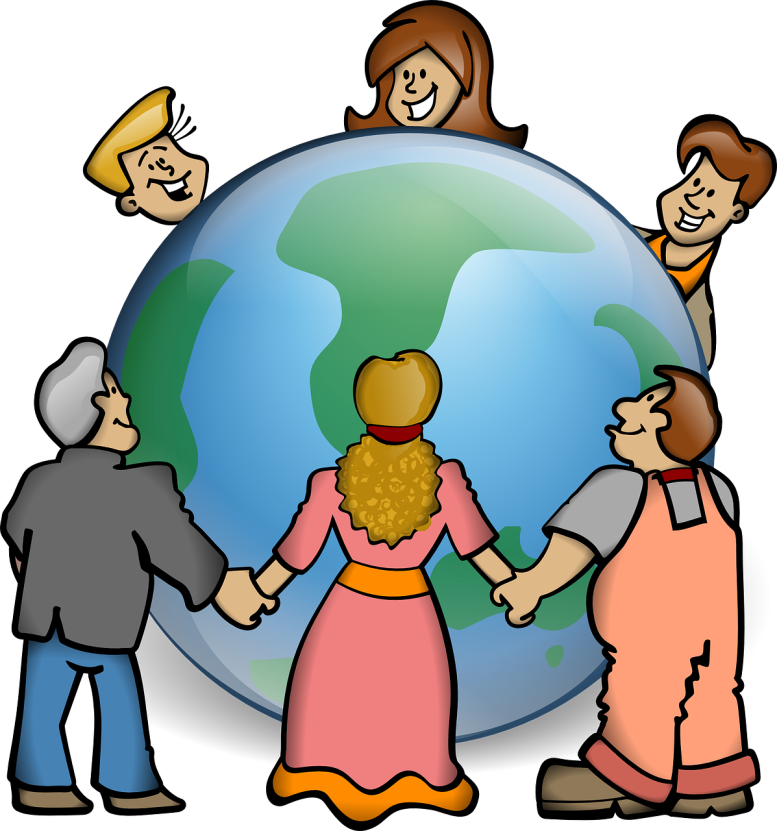 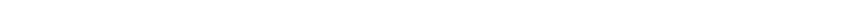 บริเวณที่ก่อสร้าง!
ความปลอดภัย
จากอัคคีภัย
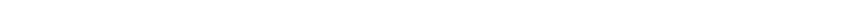 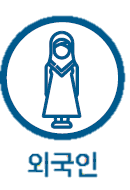 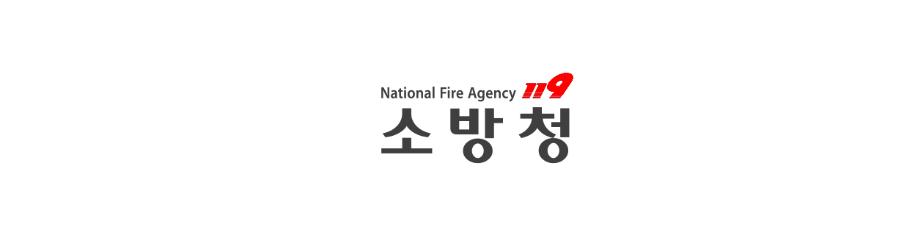 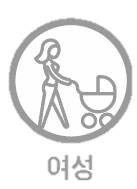 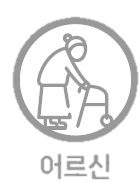 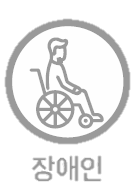 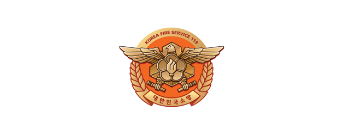 ผู้หญิง
คนต่างชาติ
ผู้อาวุโส
ผู้พิการ
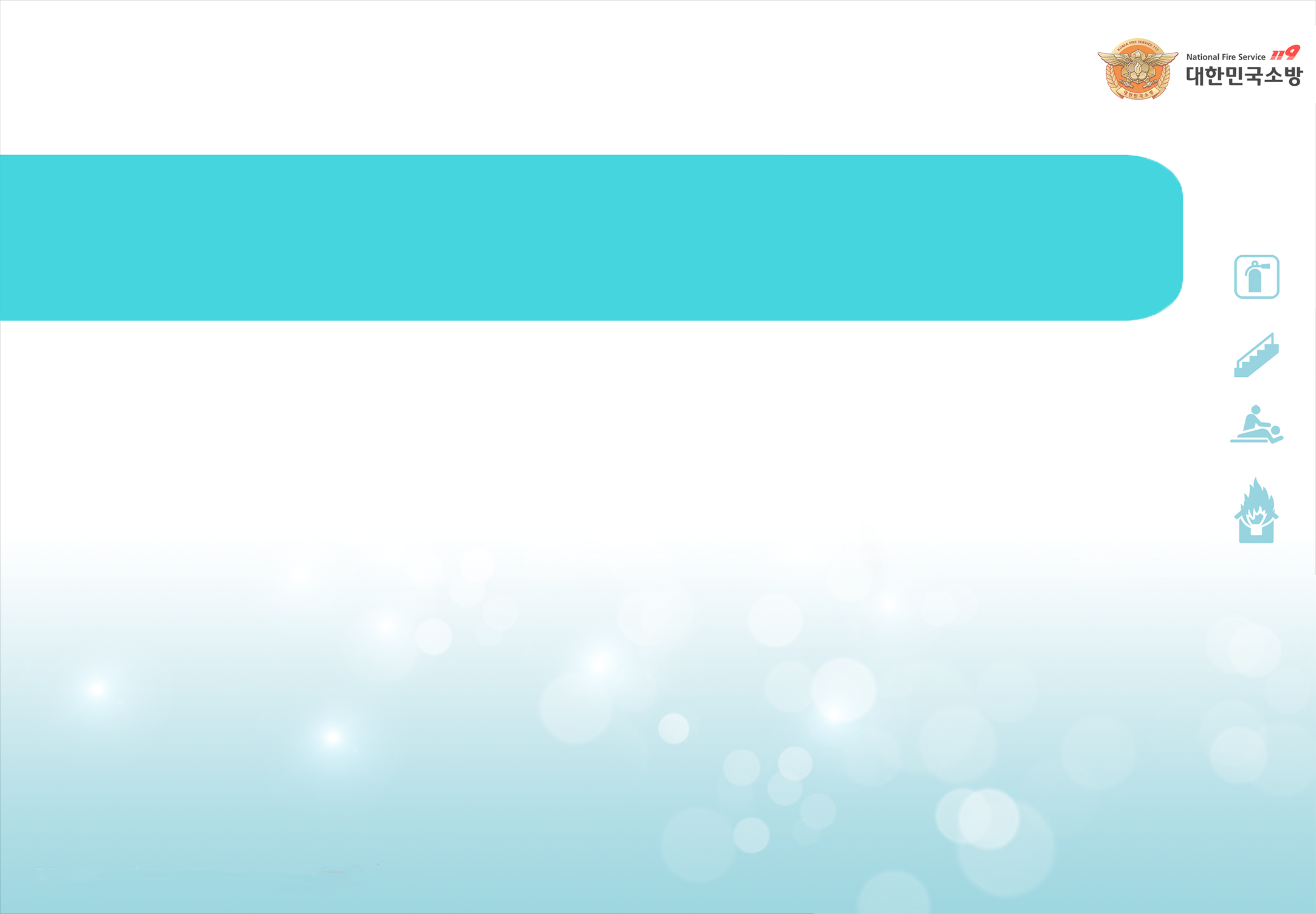 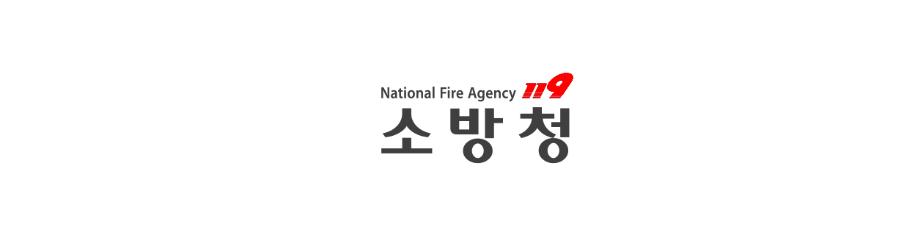 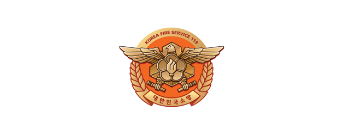 Contents
[ ตอน .5 ]
บริเวณที่ก่อสร้าง!ความปลอดภัยจากอัคคีภัย
1. ทำไมพื้นที่ก่อสร้างจึงเสี่ยงต่อการถูกไฟไหม้_ 2p
2. ข้อควรระวังด้านความปลอดภัยเมื่อทำการเชื่อมโลหะ_ 6p
3. วิธีการใช้เครื่องดับเพลิงในกรณีไฟไหม้_ 8p
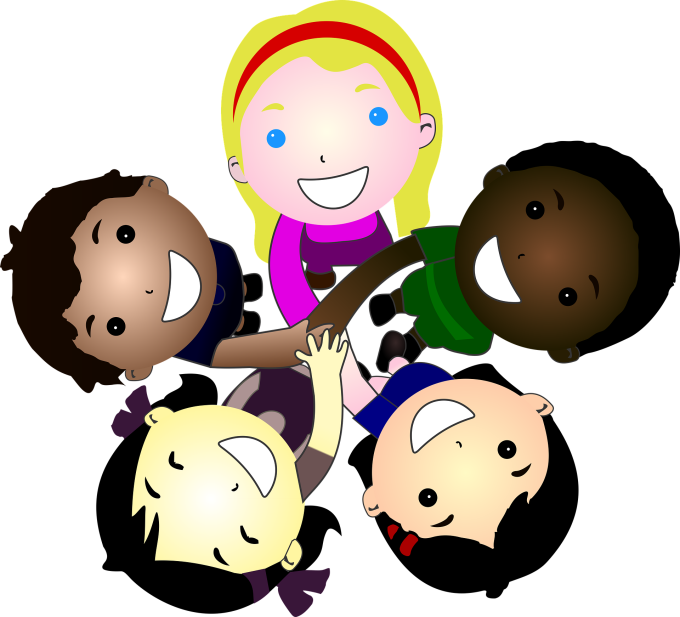 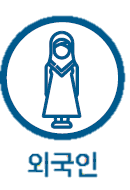 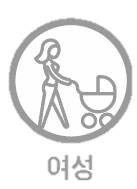 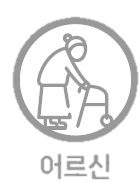 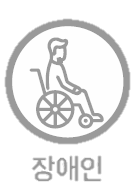 ผู้หญิง
คนต่างชาติ
ผู้อาวุโส
ผู้พิการ
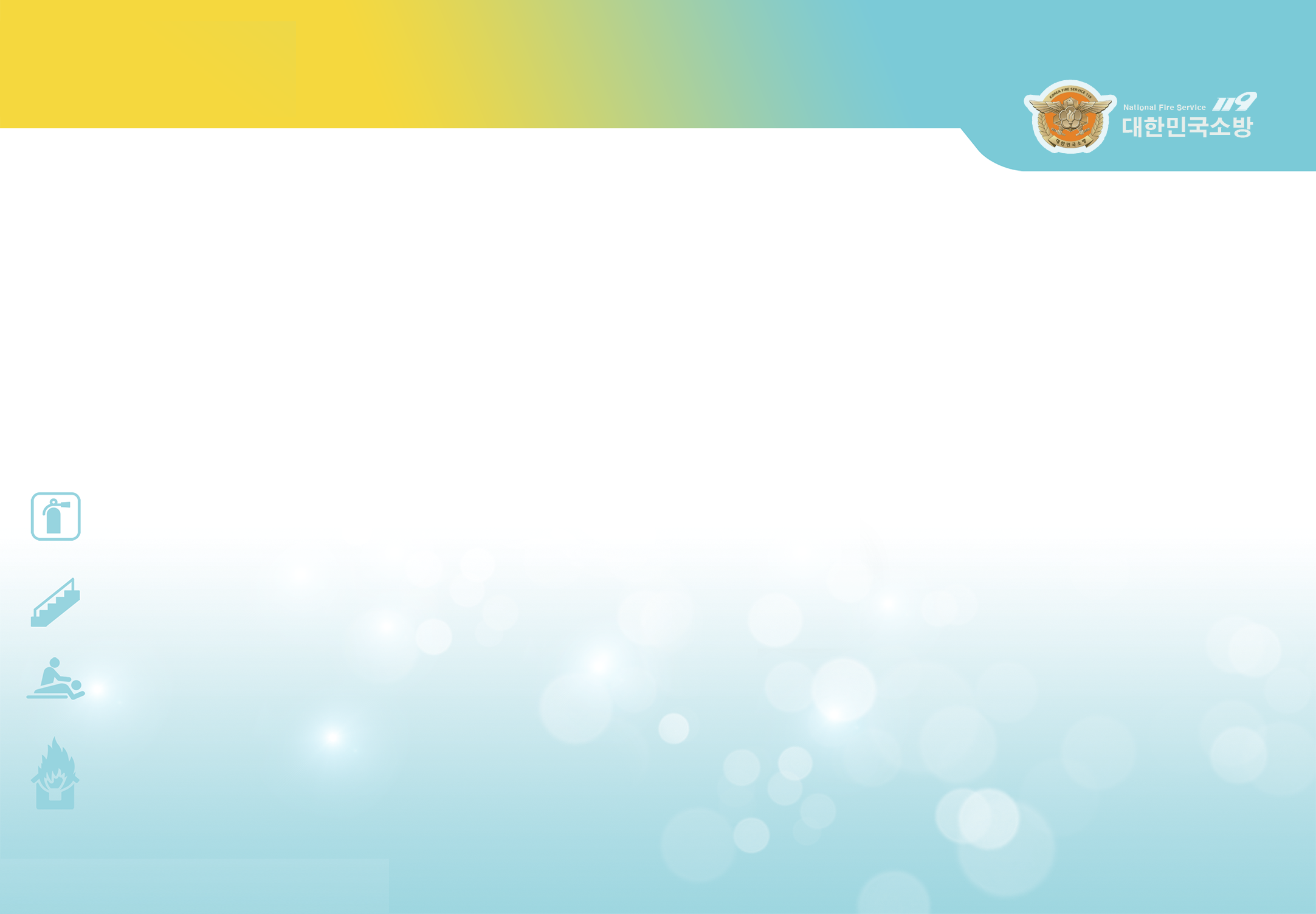 ทำไมพื้นที่ก่อสร้างจึงเสี่ยงต่อการถูกไฟไหม้
1
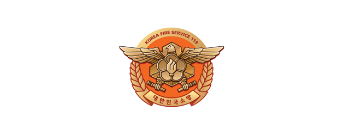 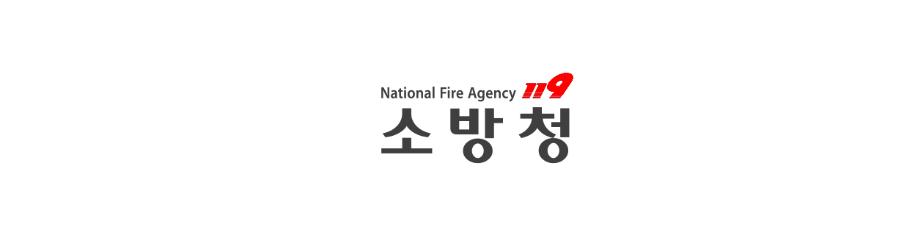 สาเหตุของไฟไหม้ที่สถานที่ก่อสร้าง (โซล, ,14 ~ ’17)
จำนวนครั้ง
ปัจจัยติดไฟ
(%)
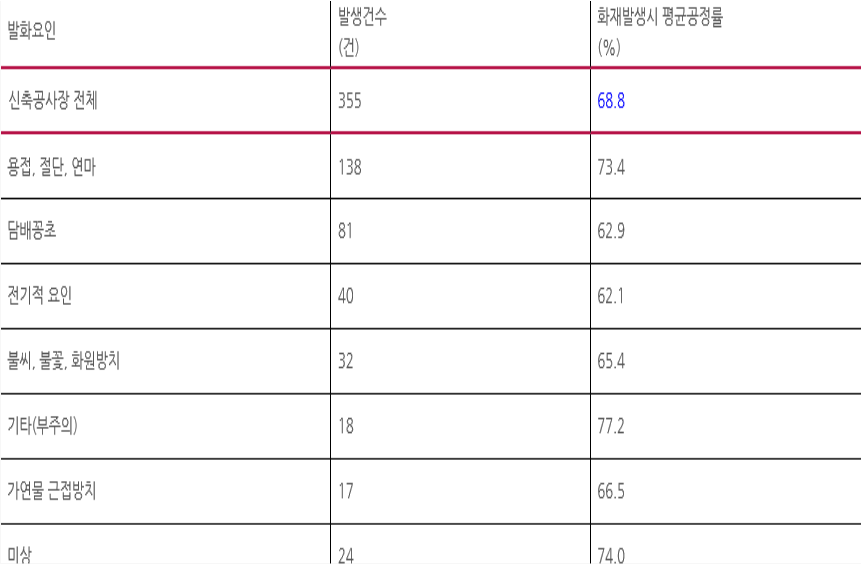 สาเหตุไฟไหม้
(จำนวน)
สถานที่ก่อสร้างใหม่ทั้งหมด
การเชื่อมการตัดการขัด
บุหรี่
ปัจจัยทางไฟฟ้า
จุดดอกไม้ไฟและละเลย
อื่น ๆ (ไม่ตั้งใจ)
วัตถุไวไฟ
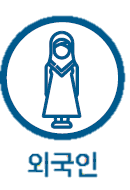 ไม่ทราบ
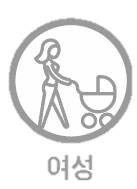 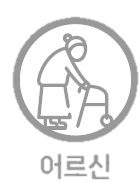 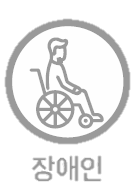 2
ผู้หญิง
คนต่างชาติ
ผู้อาวุโส
ผู้พิการ
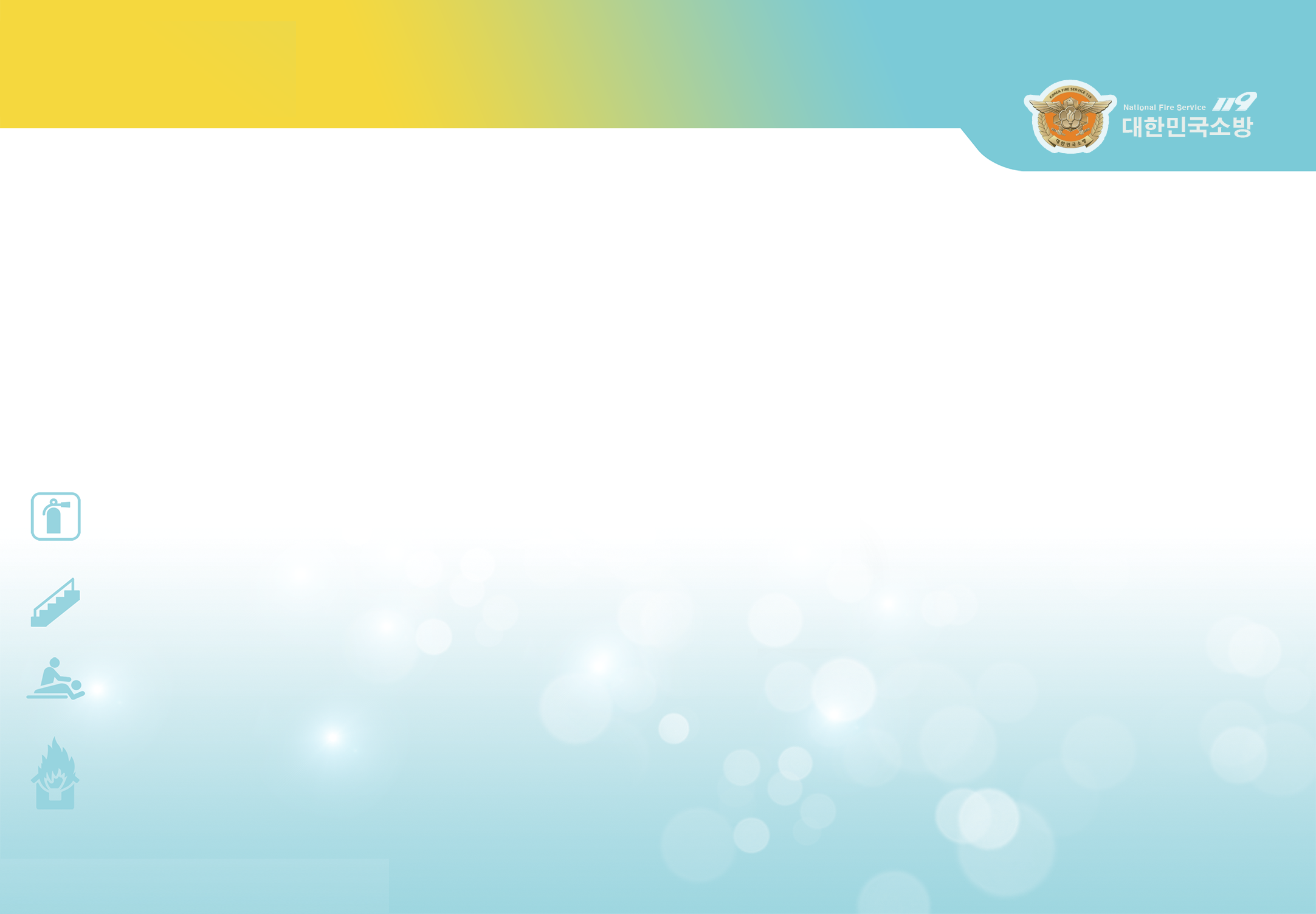 ทำไมพื้นที่ก่อสร้างจึงเสี่ยงต่อการถูกไฟไหม้
1
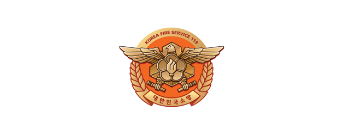 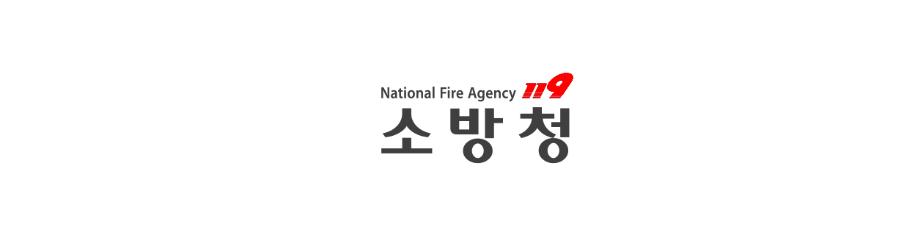 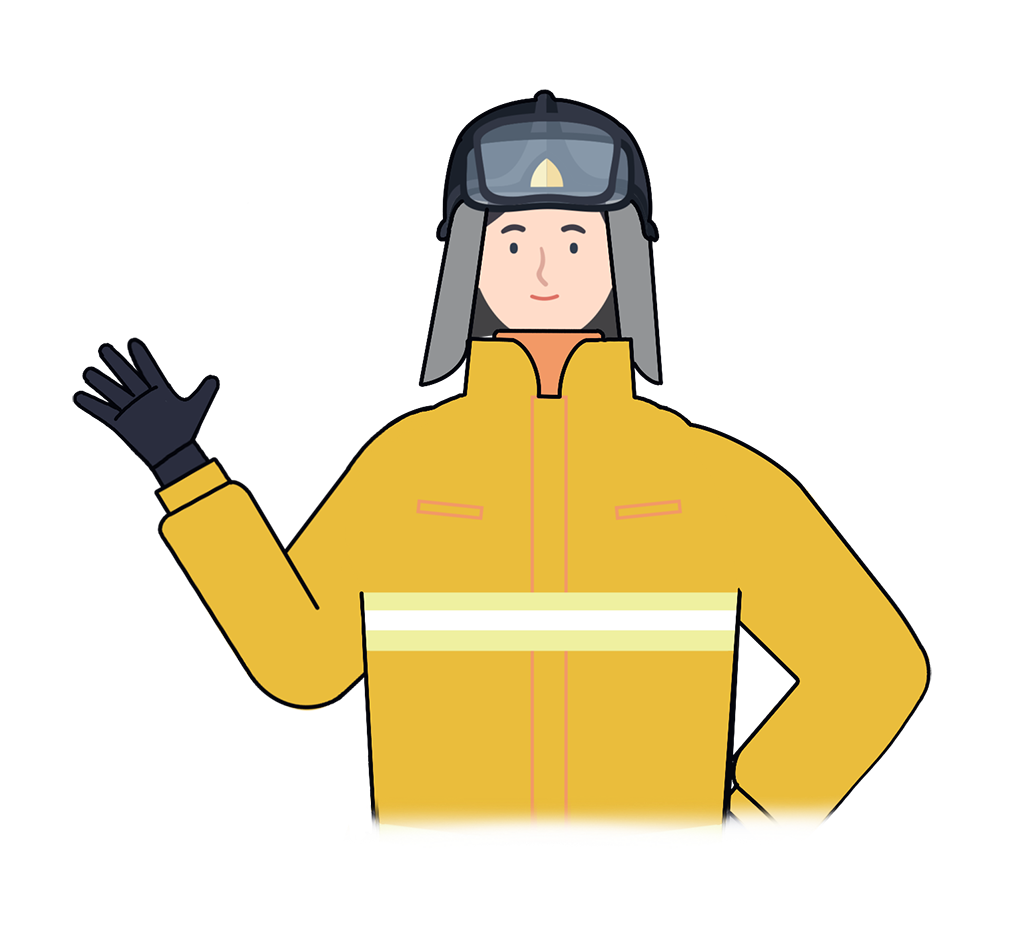 “
อุบัติเหตุไฟไหม้และการระเบิดในพื้นที่ก่อสร้างกำลังเกิดขึ้นอย่างต่อเนื่อง 
โดยเฉพาะอย่างยิ่งสำหรับแรงงานต่างชาติที่พูดภาษาไม่คล่อง
จะทำให้เสียชีวิตได้ง่ายในกรณีเกิดอัคคีภัย

ไฟ 40% เกิดขึ้นเมื่อคนงานทำการเชื่อมโลหะ, การเจียรหรือตัดงาน
“
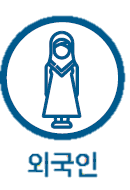 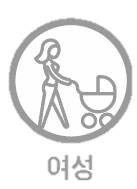 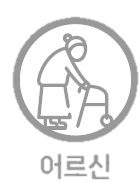 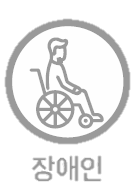 3
ผู้หญิง
คนต่างชาติ
ผู้อาวุโส
ผู้พิการ
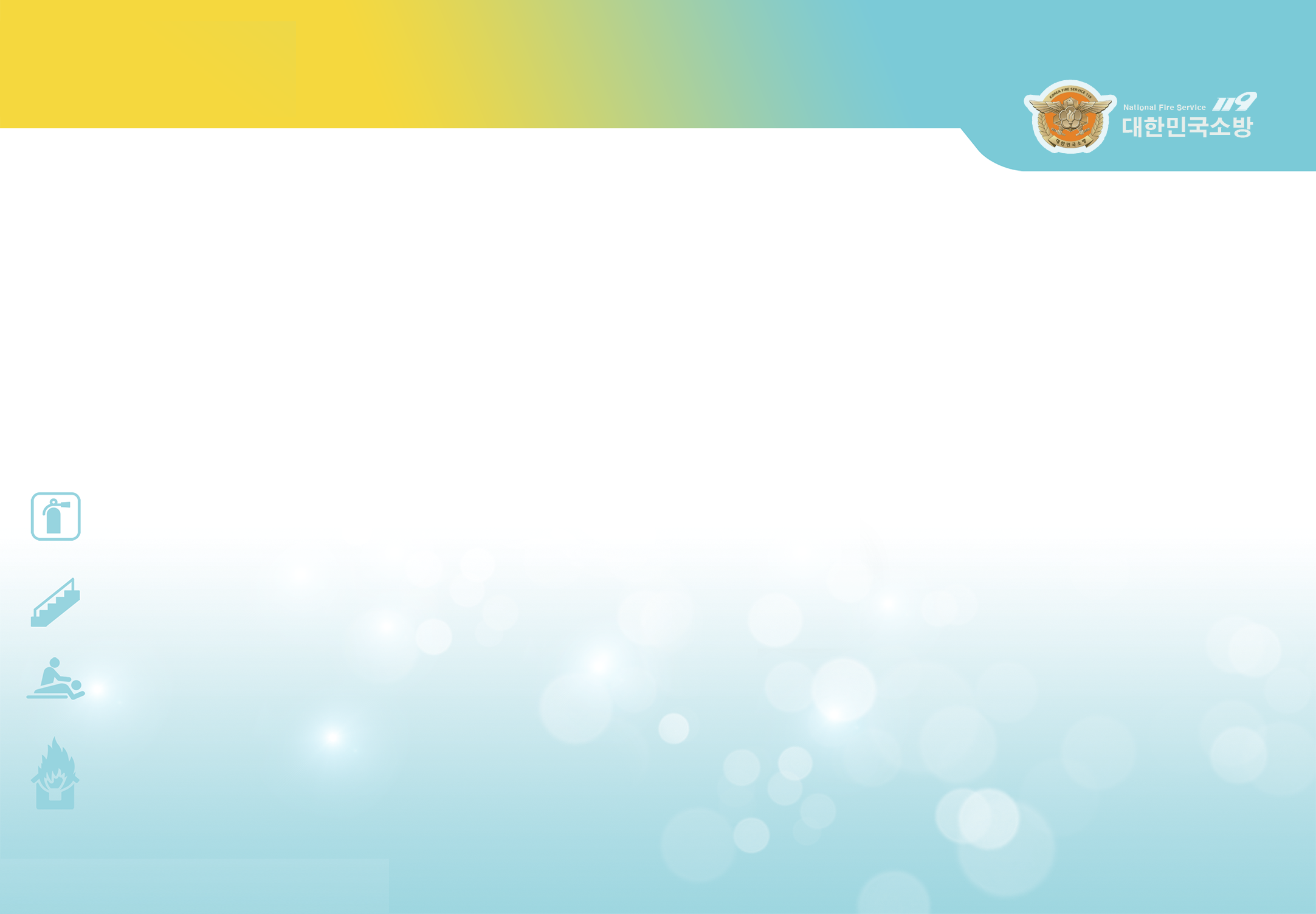 ทำไมพื้นที่ก่อสร้างจึงเสี่ยงต่อการถูกไฟไหม้
1
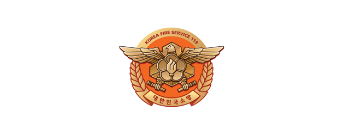 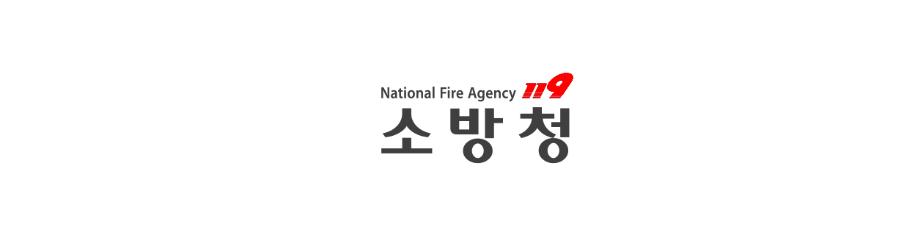 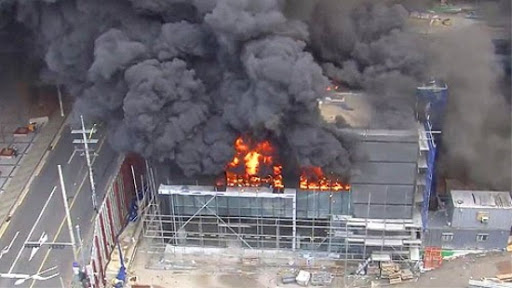 เมื่อวันที่ 27 มีนาคม 2562 ที่สถานที่ก่อสร้างของห้างสรรพสินค้าในยงอิน 
ไฟที่เกิดจากการปฏิบัติการเชื่อมโลหะ
ได้รับบาดเจ็บ 13 คน
ไฟจากการเชื่อมโลหะทำให้เกิดความเสียหายอย่างรุนแรงต่อผู้คนและทรัพย์สิน
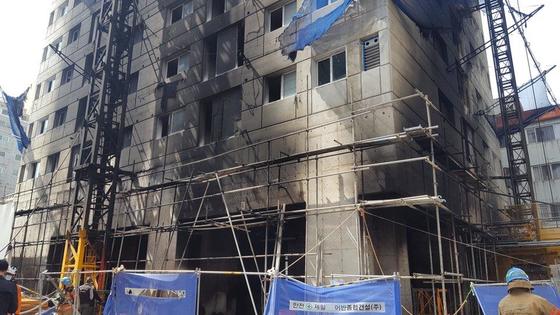 มีนาคม 2018 บูปิยองกูอินชอน
สถานที่ก่อสร้างที่อยู่อาศัยที่ซับซ้อน
ประกายไฟจากการเชื่อมโลหะทำให้เกิดไฟไหม้
2 คนเสียชีวิตและบาดเจ็บ 5 คน
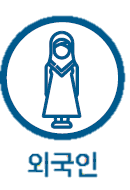 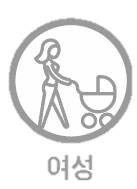 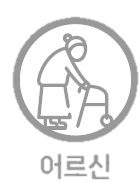 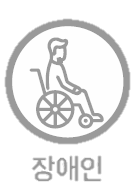 4
ผู้หญิง
คนต่างชาติ
ผู้อาวุโส
ผู้พิการ
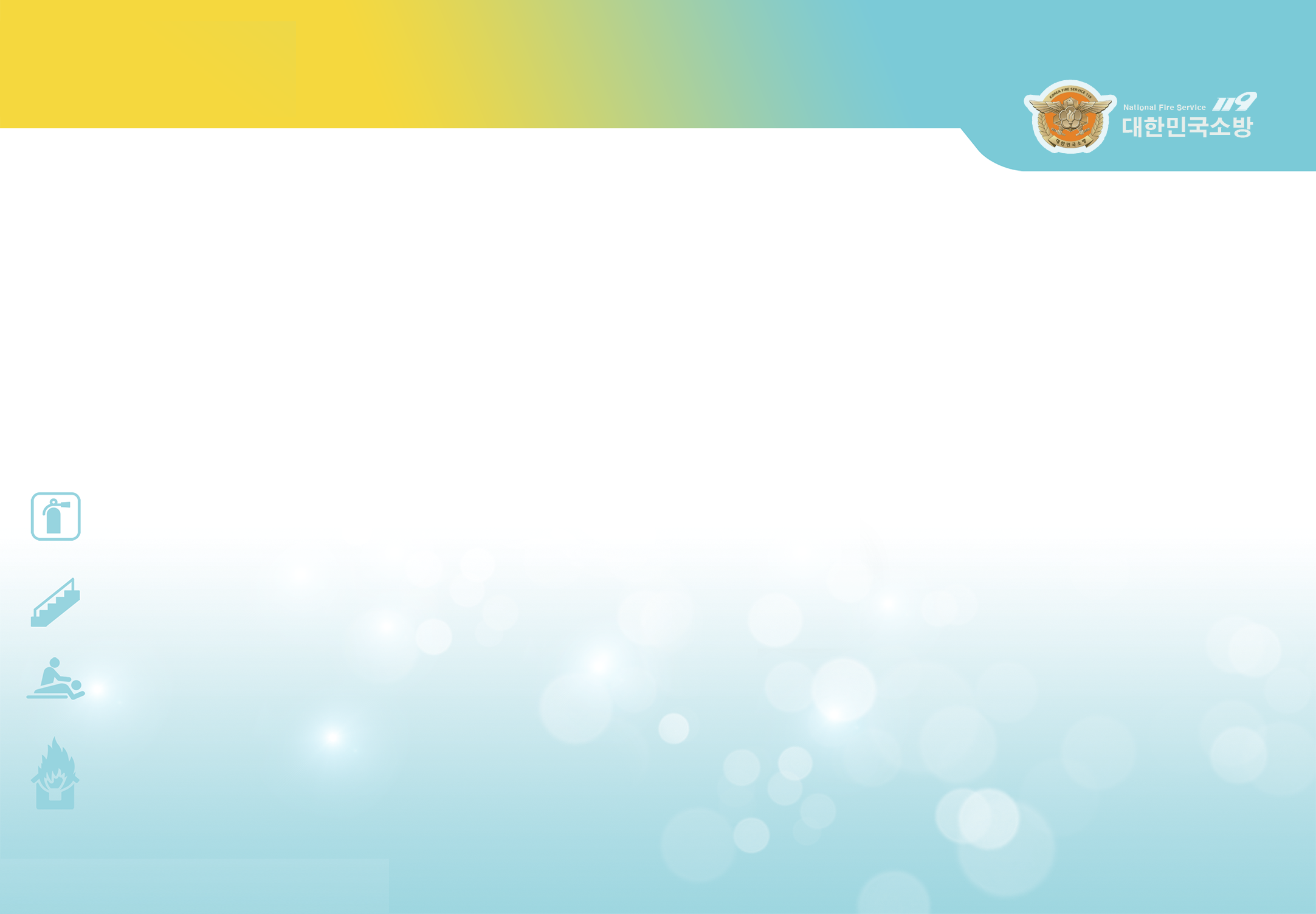 ทำไมพื้นที่ก่อสร้างจึงเสี่ยงต่อการถูกไฟไหม้
1
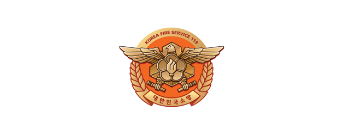 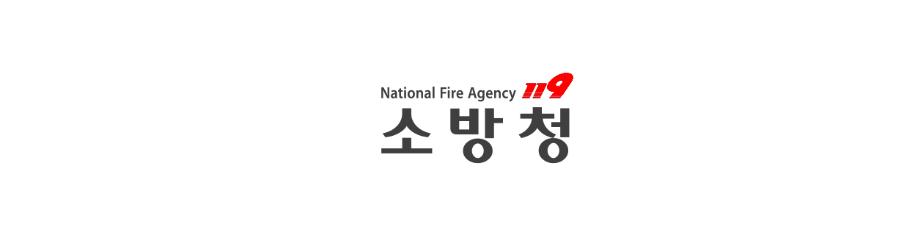 เนื่องจากมักจะมีวัตถุไวไฟและวัตถุระเบิดได้อยู่ในสถานที่ก่อสร้าง
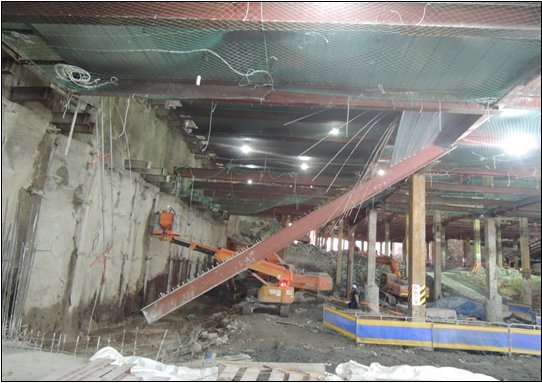 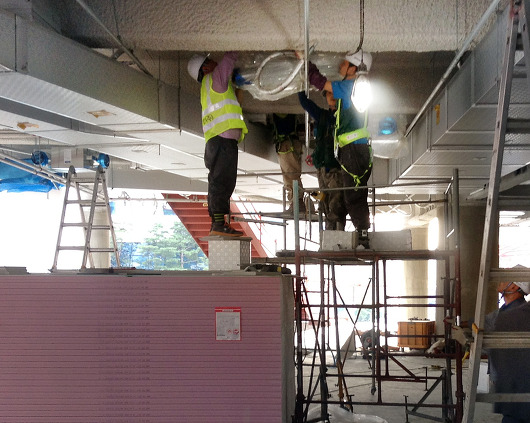 ควรมีความพยายามในการป้องกันไฟไหม้และการระเบิด
เช่นการใช้วัสดุที่ไม่ติดไฟสำหรับสถานที่ก่อสร้างหรือการฉีดพ่นน้ำรอบ ๆ สถานที่ก่อสร้างอย่างต่อเนื่อง
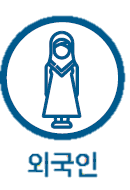 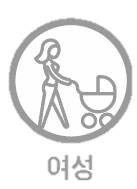 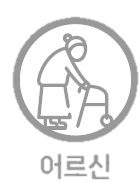 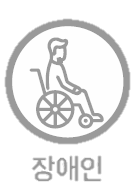 5
ผู้หญิง
คนต่างชาติ
ผู้อาวุโส
ผู้พิการ
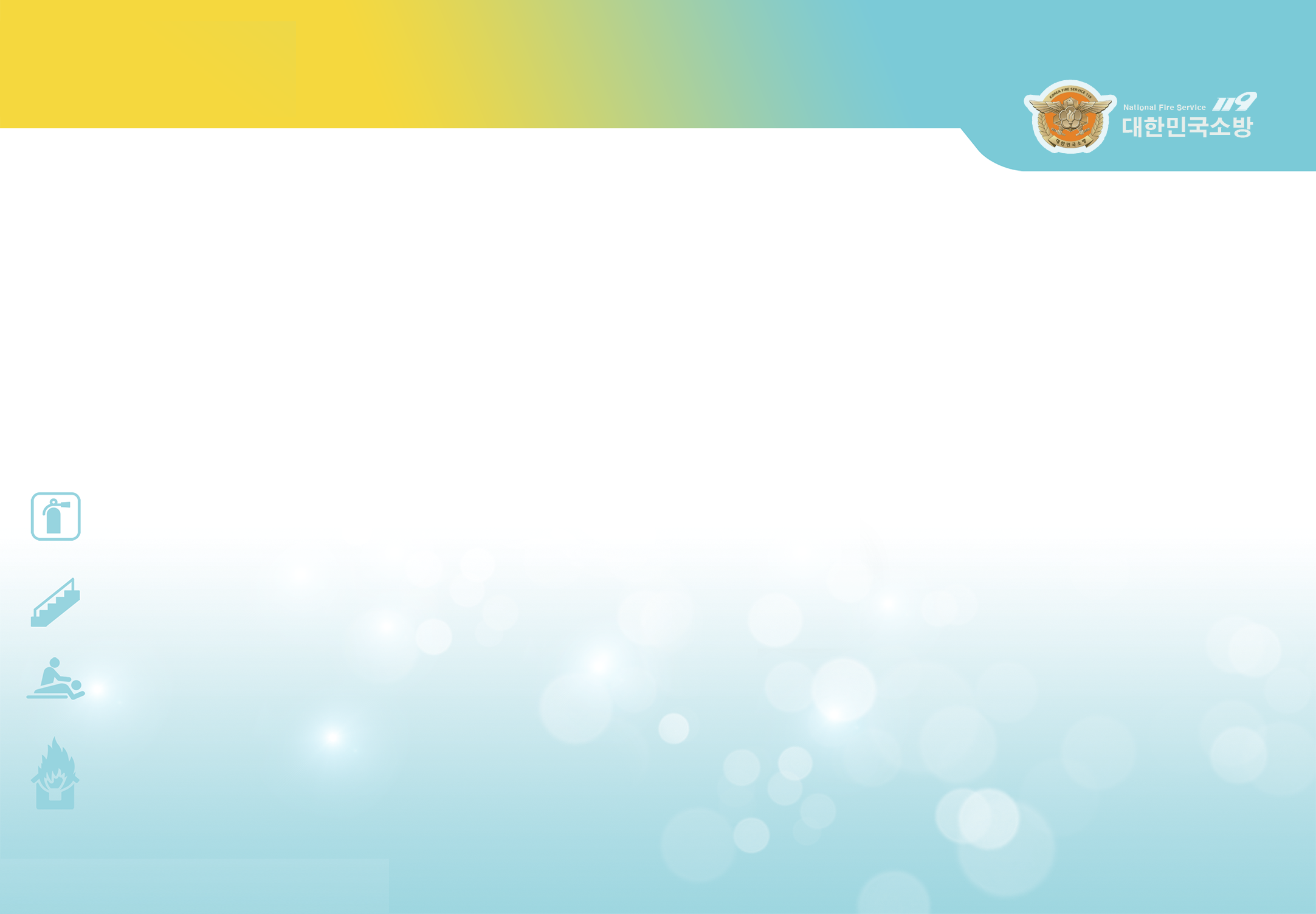 ข้อควรระวังด้านความปลอดภัยเมื่อทำการเชื่อมโลหะ
2
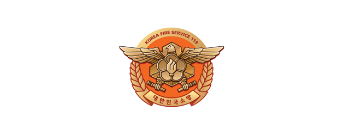 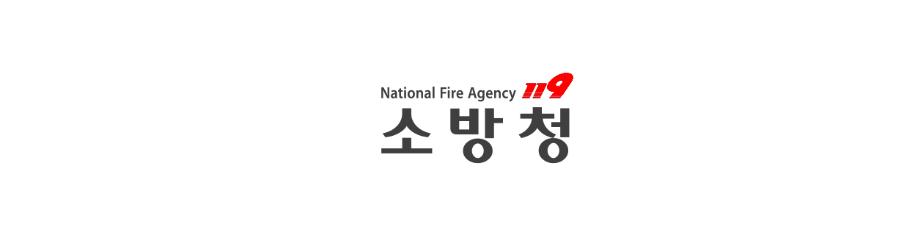 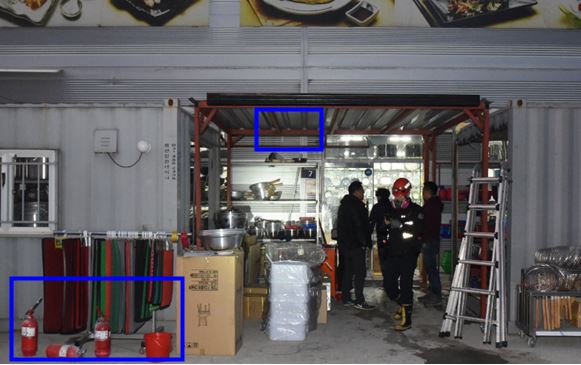 ติดตั้งอุปกรณ์ดับเพลิงภายใน 5 เมตรจากพื้นที่เชื่อม
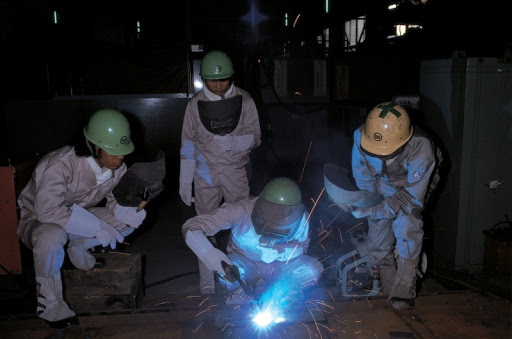 อย่าทิ้งวัสดุไวไฟภายในระยะ 10 เมตรของพื้นที่เชื่อม
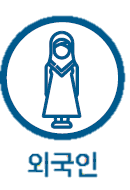 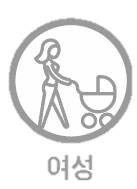 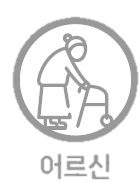 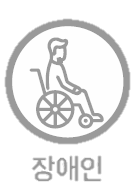 6
ผู้หญิง
คนต่างชาติ
ผู้อาวุโส
ผู้พิการ
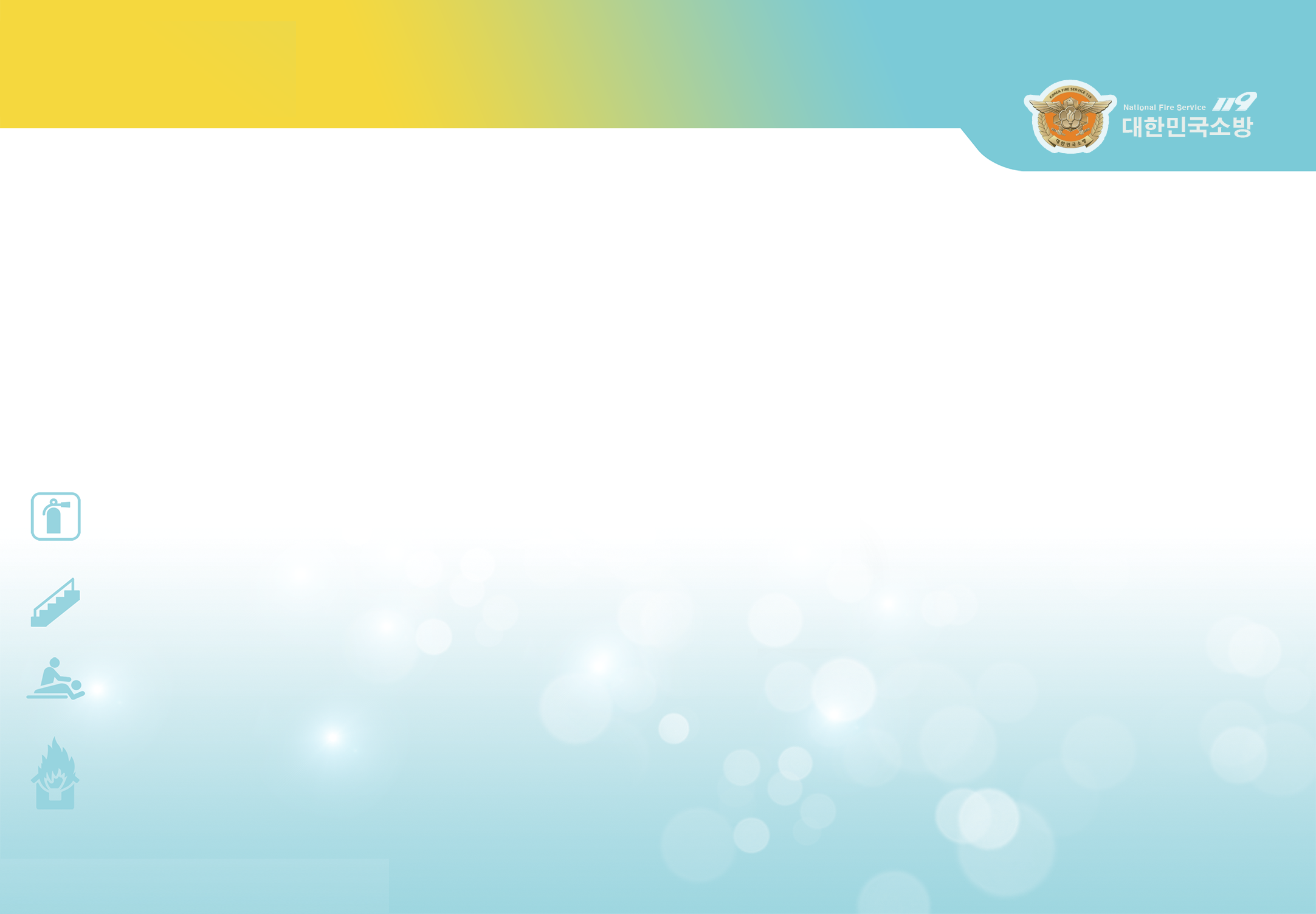 ข้อควรระวังด้านความปลอดภัยเมื่อทำการเชื่อมโลหะ
2
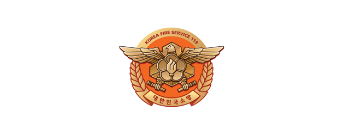 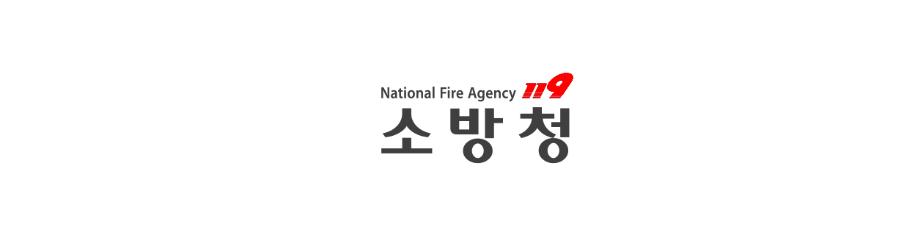 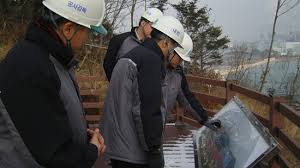 สวมใส่อุปกรณ์ป้องกันส่วนบุคคลในงาน
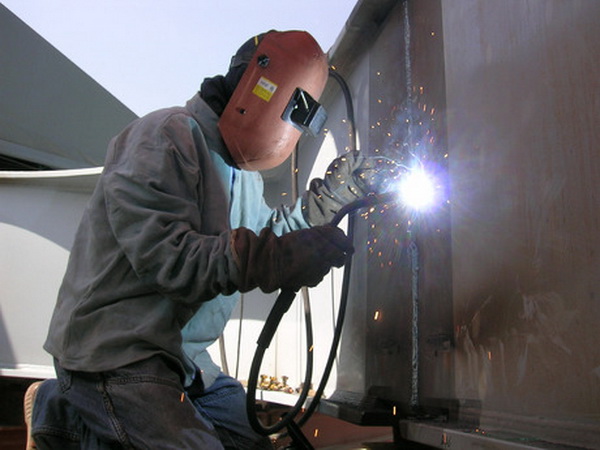 ตรวจสอบพื้นที่ก่อสร้างหลังจากงานเชื่อมทุก 30 นาที
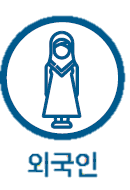 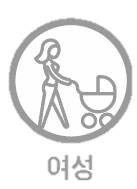 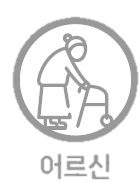 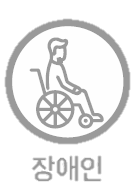 7
ผู้หญิง
คนต่างชาติ
ผู้อาวุโส
ผู้พิการ
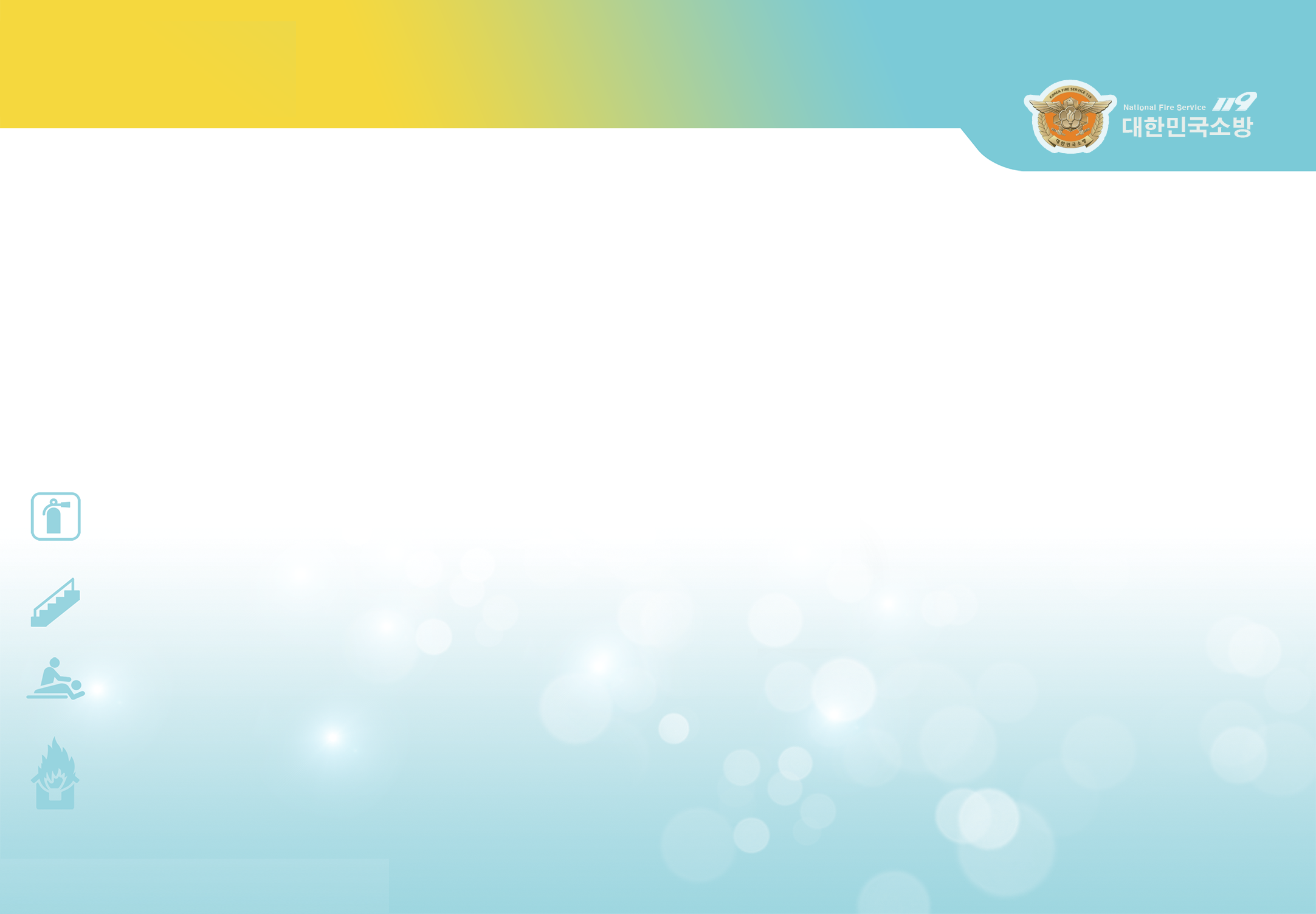 วิธีการใช้เครื่องดับเพลิงในกรณีไฟไหม้
3
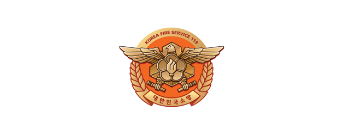 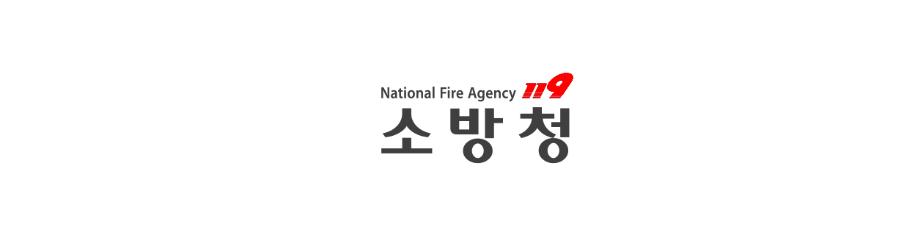 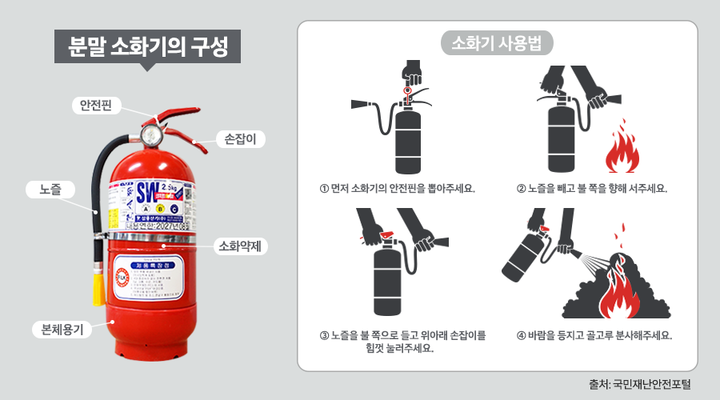 วิธีการใช้เครื่องดับเพลิง
องค์ประกอบของเครื่องดับเพลิงชนิดผง
1. นำเครื่องดับเพลิงไปยังบริเวณที่เกิดเพลิง
    ไหม้
  2. ถอดสลักนิรภัย
  3. ดึงลวดและถือไปในทิศทางที่เกิดไฟ
  4. จับที่จับให้แน่น
  5. สเปรย์อย่างสม่ำเสมอในกองไฟ
เข็มกลัด
ด้ามจับ
ถอดหัวฉีดและ
ยืนตรงไปที่กองไฟ
วิธีการใช้เครื่องดับเพลิง
จมูกวัว
สารดับเพลิง
จมูกวัว
สเปรย์ลมให้ทั่ว
จับหัวฉีดไปทางไฟและกดที่จับ
ขึ้นและลงด้วยแรง
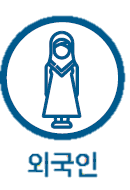 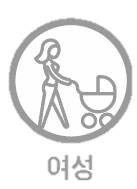 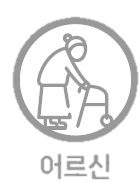 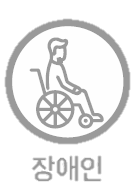 8
ผู้หญิง
คนต่างชาติ
ผู้อาวุโส
ผู้พิการ
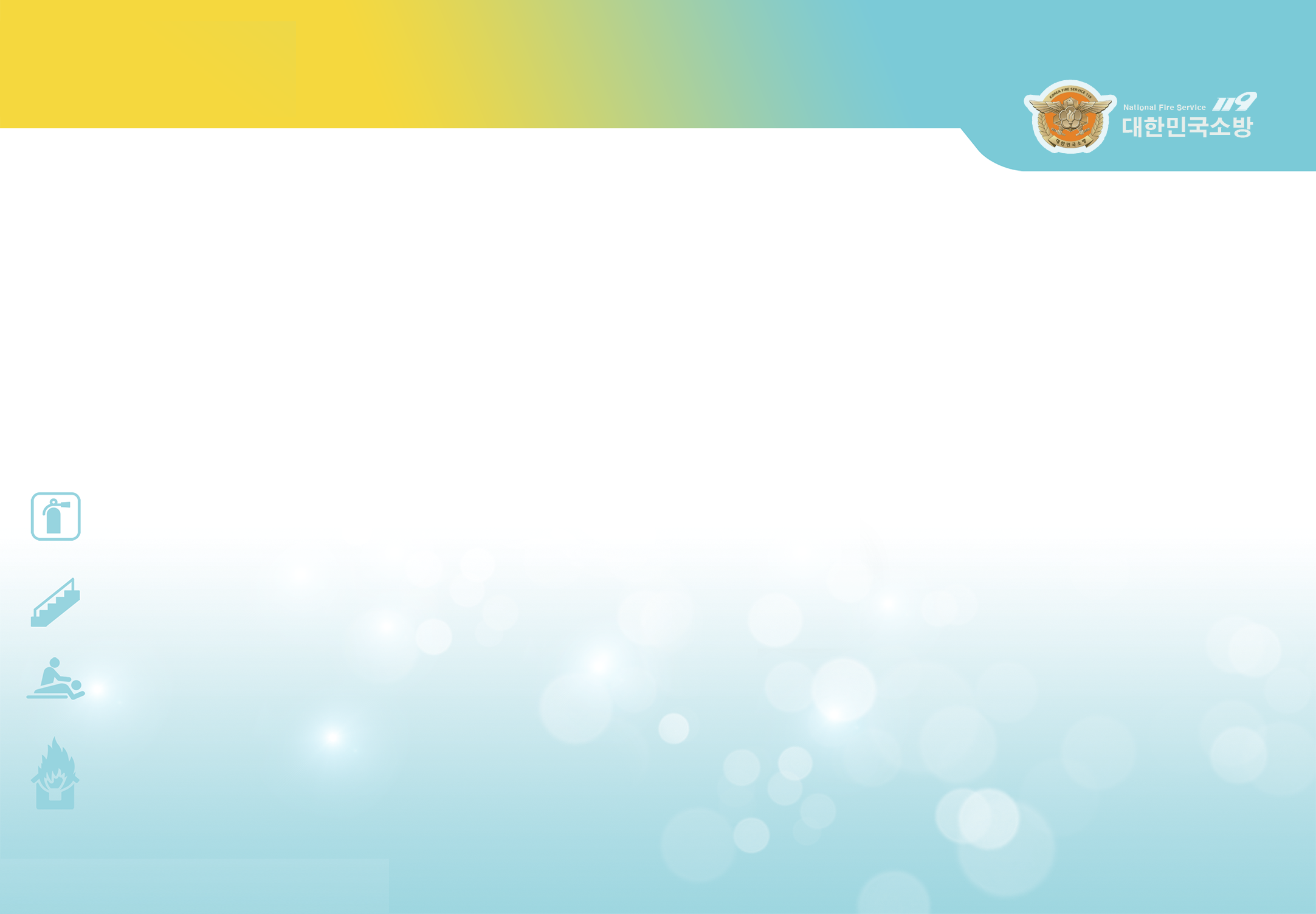 จุดหลักสําคัญในการรักษาความปลอดภัยของไฟไหม้
*
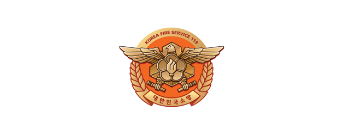 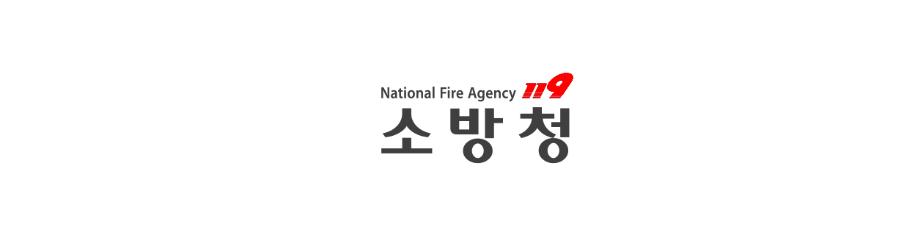 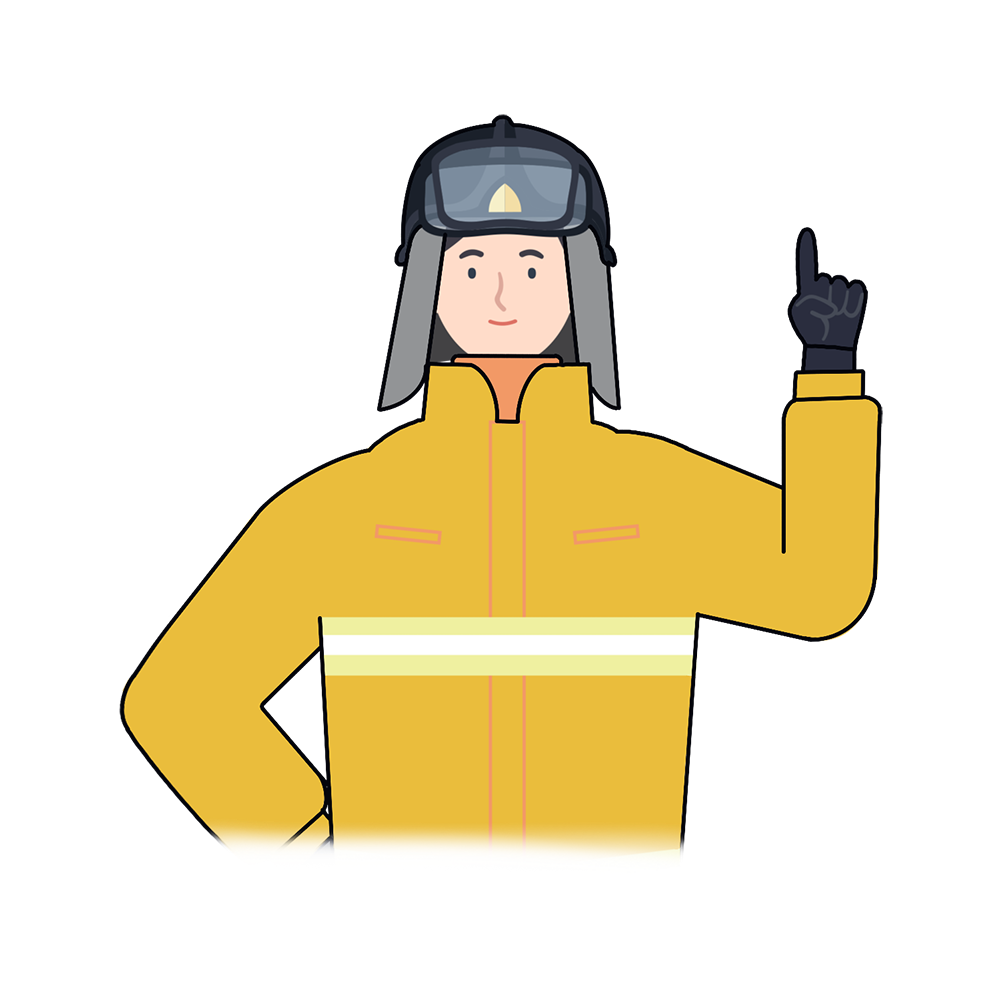 “
ให้ความสนใจเป็นพิเศษเมื่อดำเนินการเชื่อม / เจียร / ตัดในสภาพแวดล้อมที่เสี่ยงต่อการเกิดเหตุไฟไหม้
ปฏิบัติตามกฎระเบียบด้านความปลอดภัยที่สถานที่ก่อสร้างอย่างเคร่งครัด
เพื่อให้แน่ใจว่าชีวิตของคุณและคนรอบข้างปลอดภัย
“
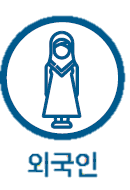 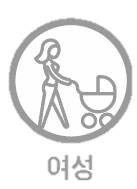 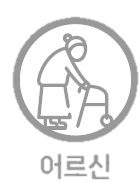 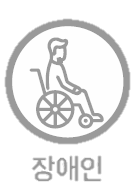 ผู้หญิง
คนต่างชาติ
ผู้อาวุโส
ผู้พิการ
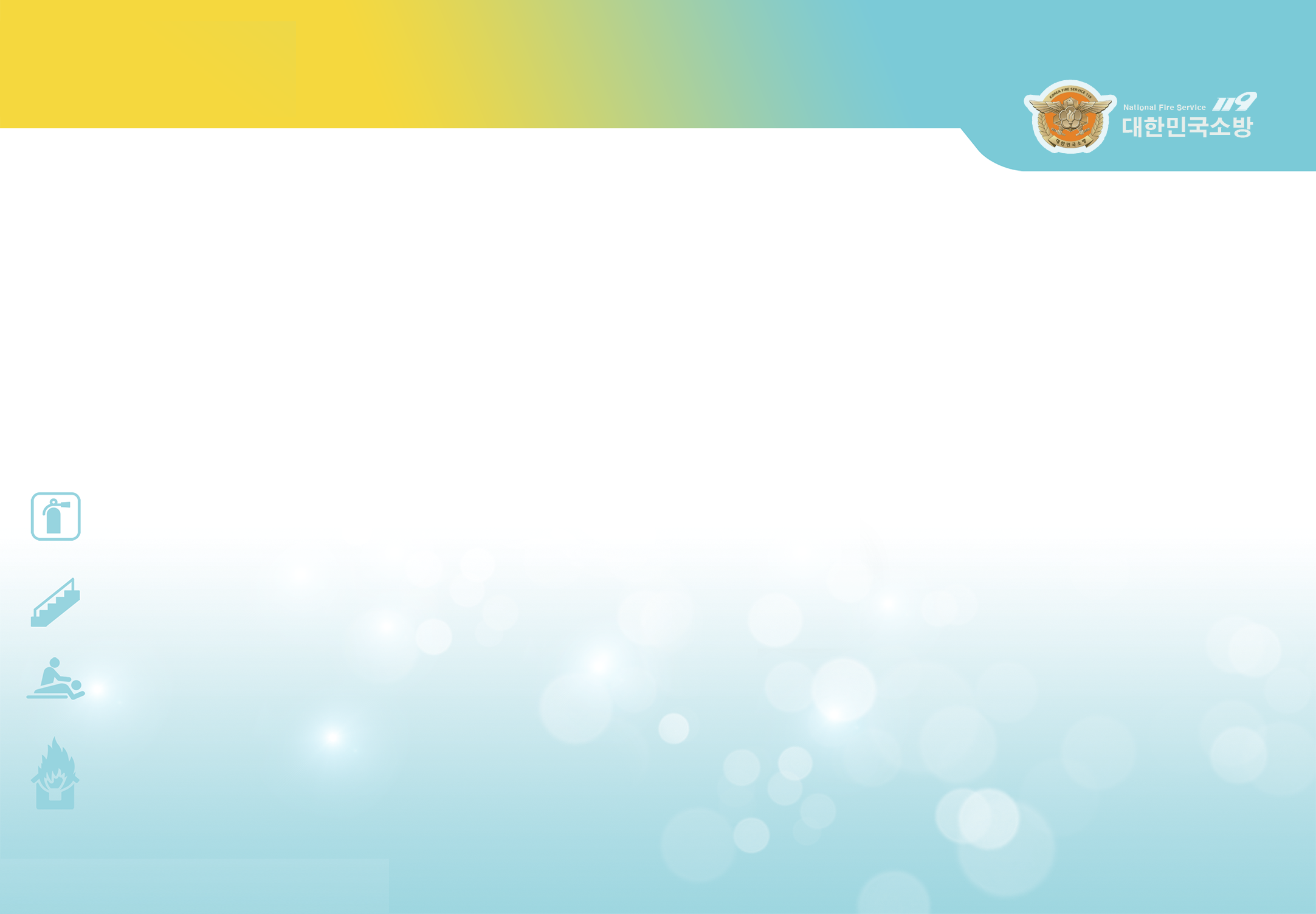 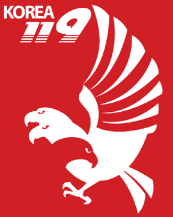 บริเวณที่ก่อสร้าง!ความปลอดภัยจากอัคคีภัย
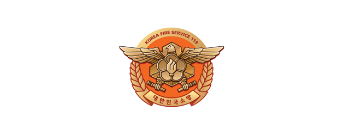 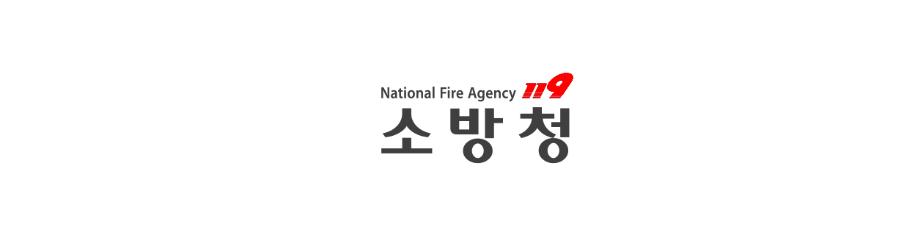 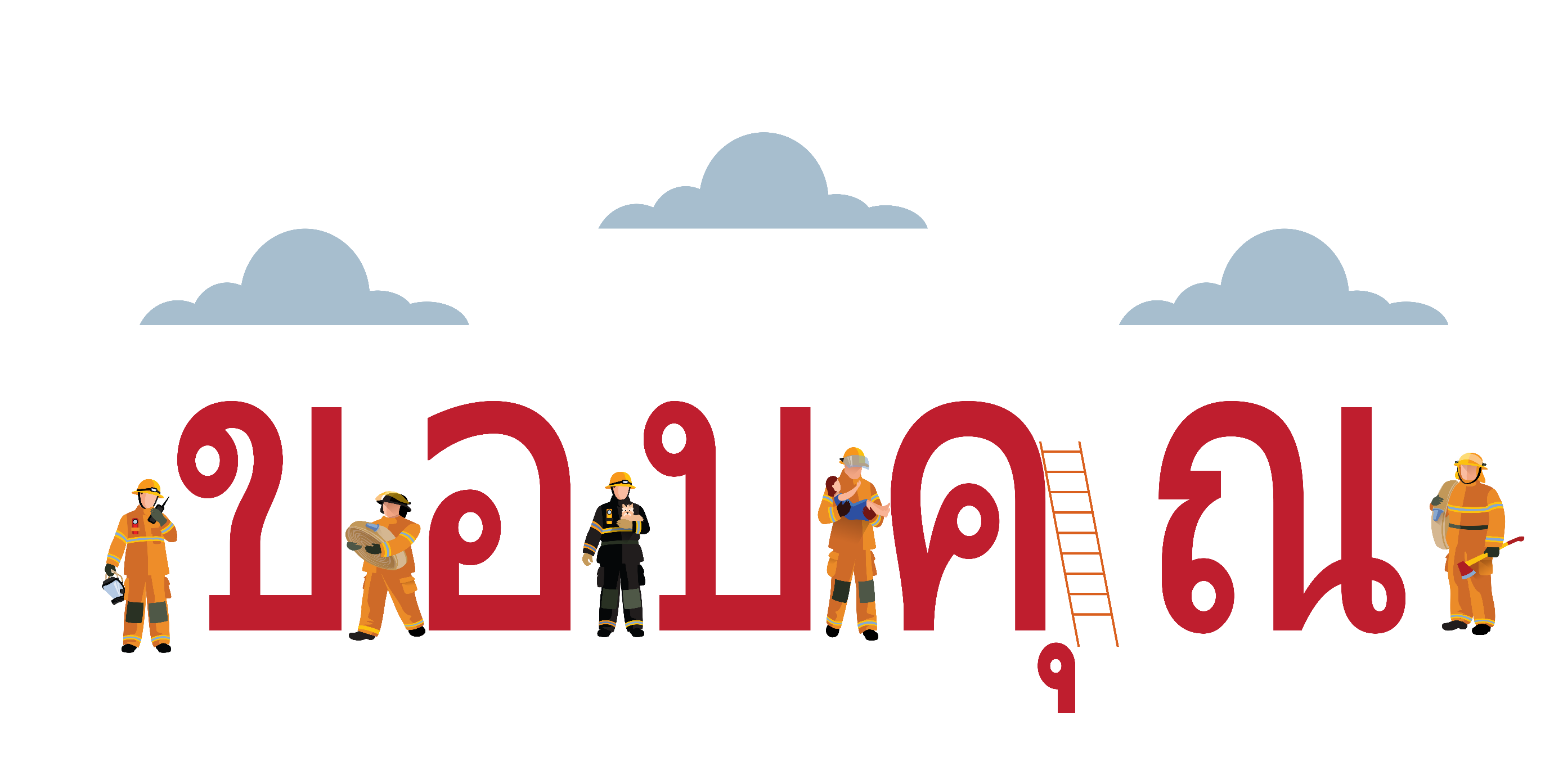 สังคมปลอดภัย ประชาชนมีความสุข ต้องมีการเรียนรู้การป้องกันอัคคีภัย